ИГРА ПО СТАНЦИЯМ
СЪЕДОБНЫЕ
И
НЕСЪЕДОБНЫЕ
ГРИБЫ
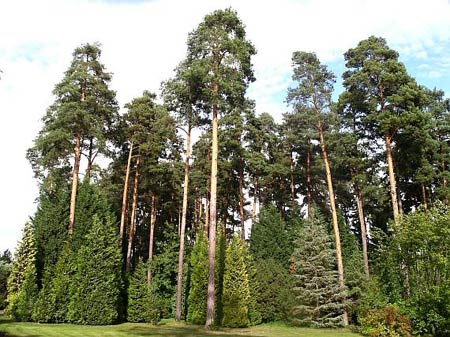 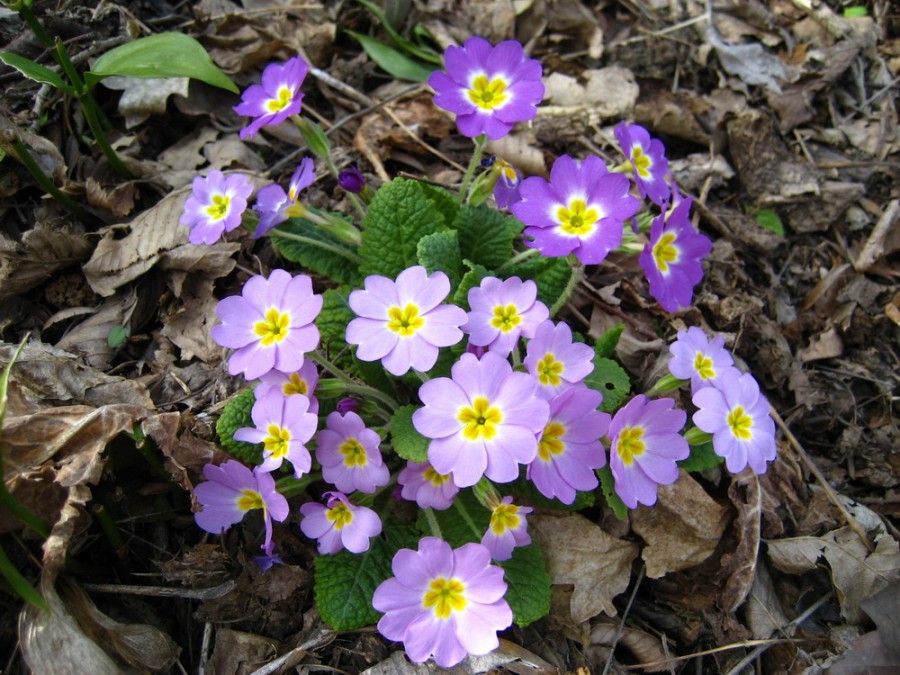 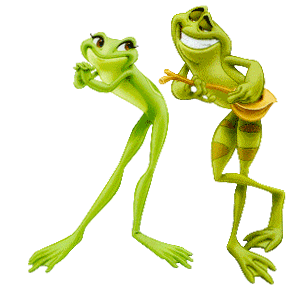 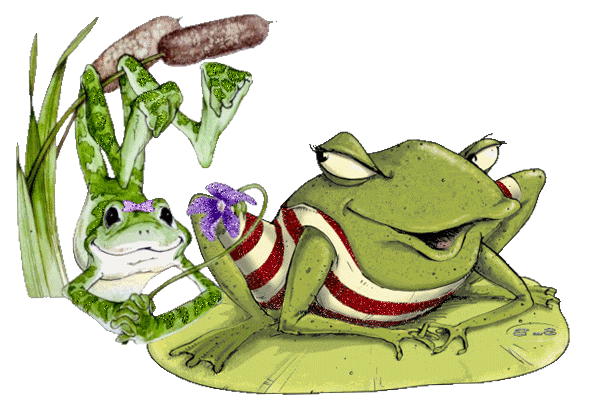 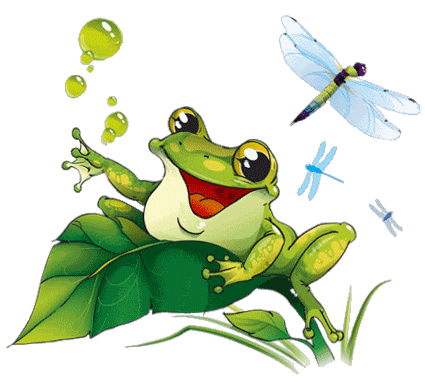 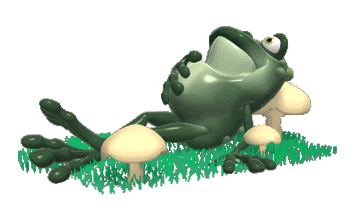 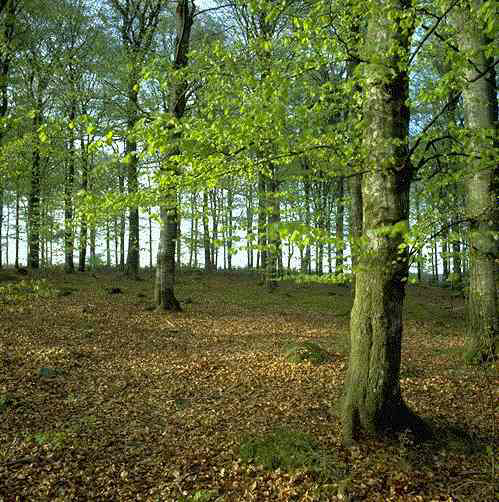 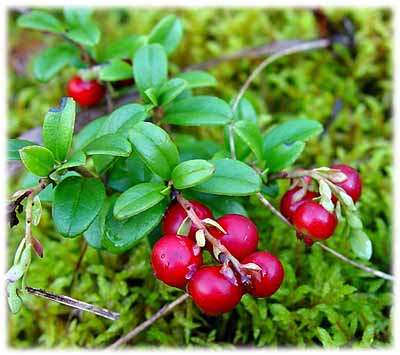 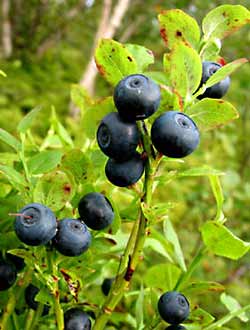 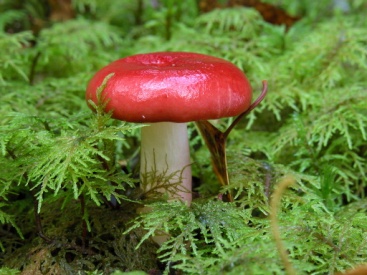 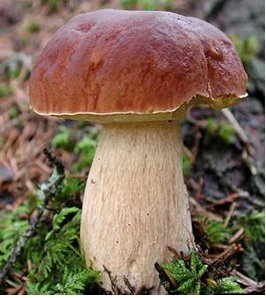 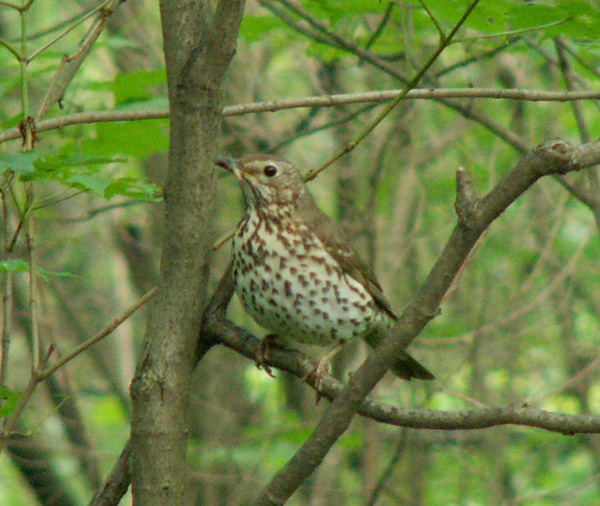 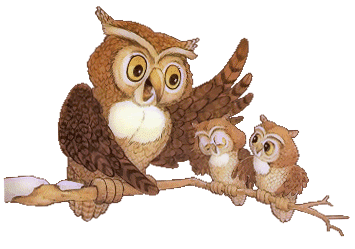 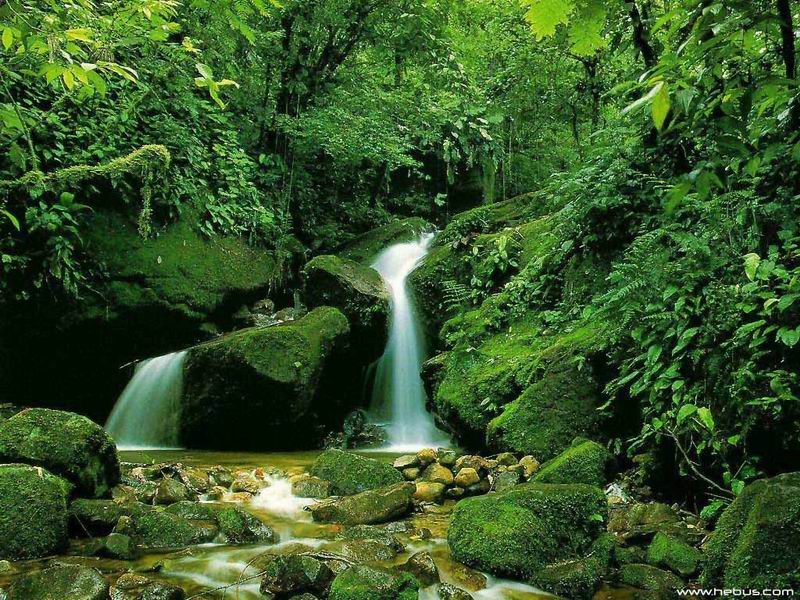 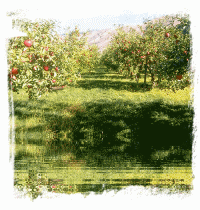 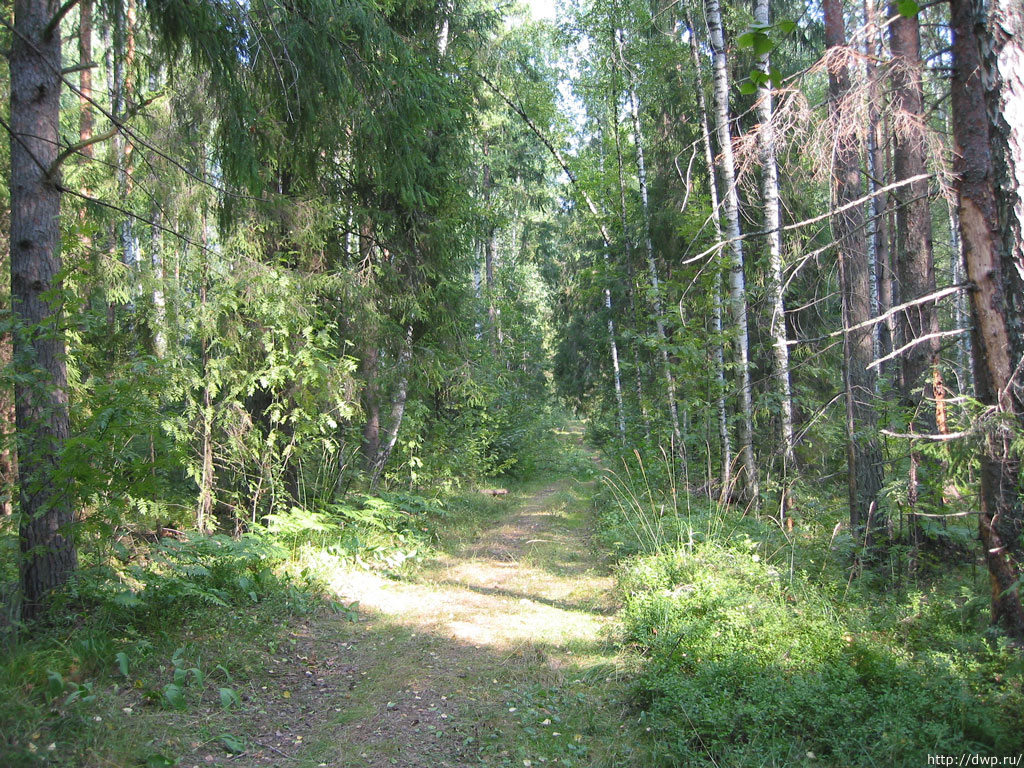 ЛЕС
ЗАЩИТНИК
ИСТОЧНИК 
ЖИЗНИ
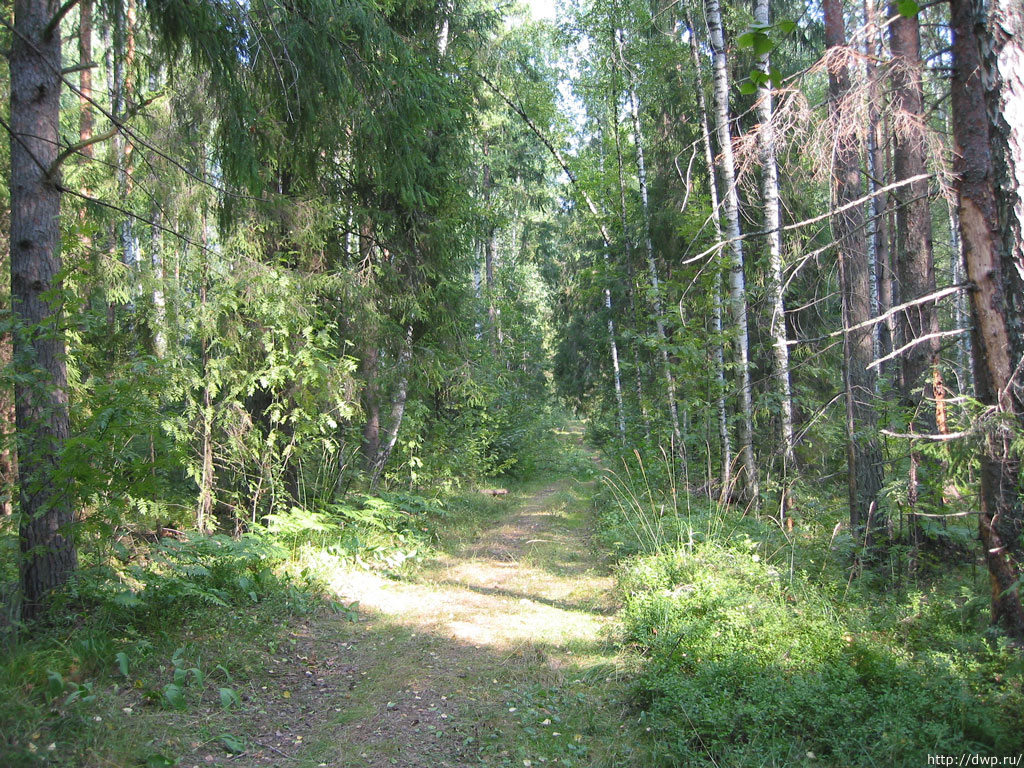 ЛЕС
Самый щедрый друг
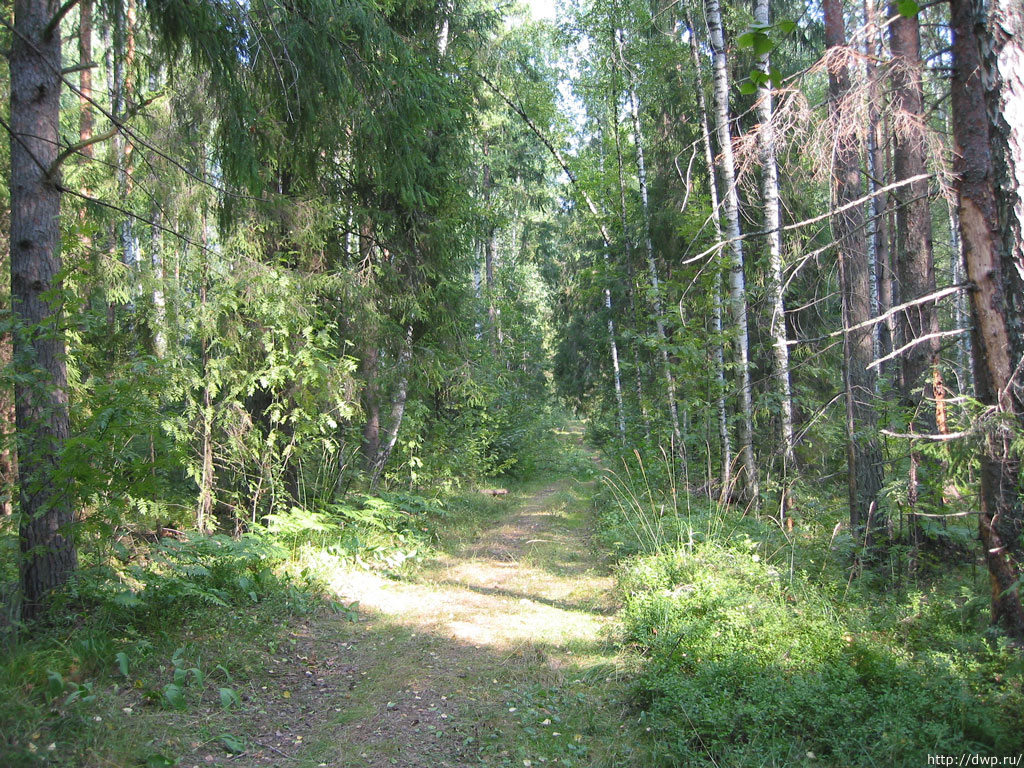 ЛЕС
ЛЮБИТЕ ЛЕС!
ЖАЛЕЙТЕ ЛЕС!
БЕРЕГИТЕ ЛЕС!